Ionsko poluvodičko sekvenciranje (IonTorrent)
Tamara Hunjak
Tea Miletić
metoda sekvenciranja DNA
temelji se na detekciji H+ iona koji se oslobađaju za vrijeme polimerizacije DNA
razlika od ostalih metoda: ne koriste se modificirani nukleotidi ili optika
drugi naziv: ionsko torentno sekvencirenje, pH posredovano sekvenciranje, silikonsko sekvenciranje, masovno paralelno sekvenciranje
PREDNOSTI: brzina, manji troškovi (1 000$)
sadrži DNA koji će biti sekvenciran
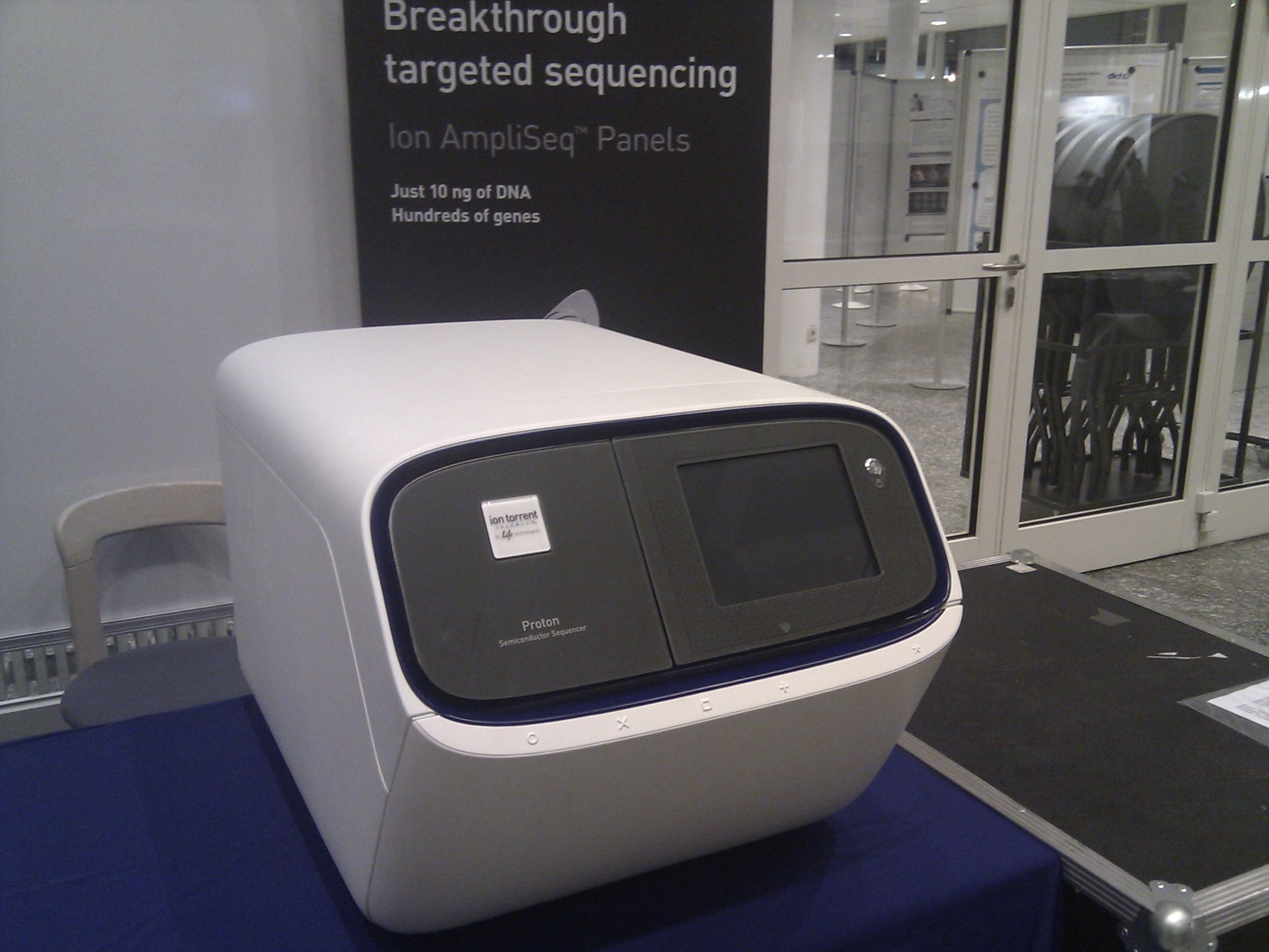 1.KORAK – rezanje DNA na manje fragmente
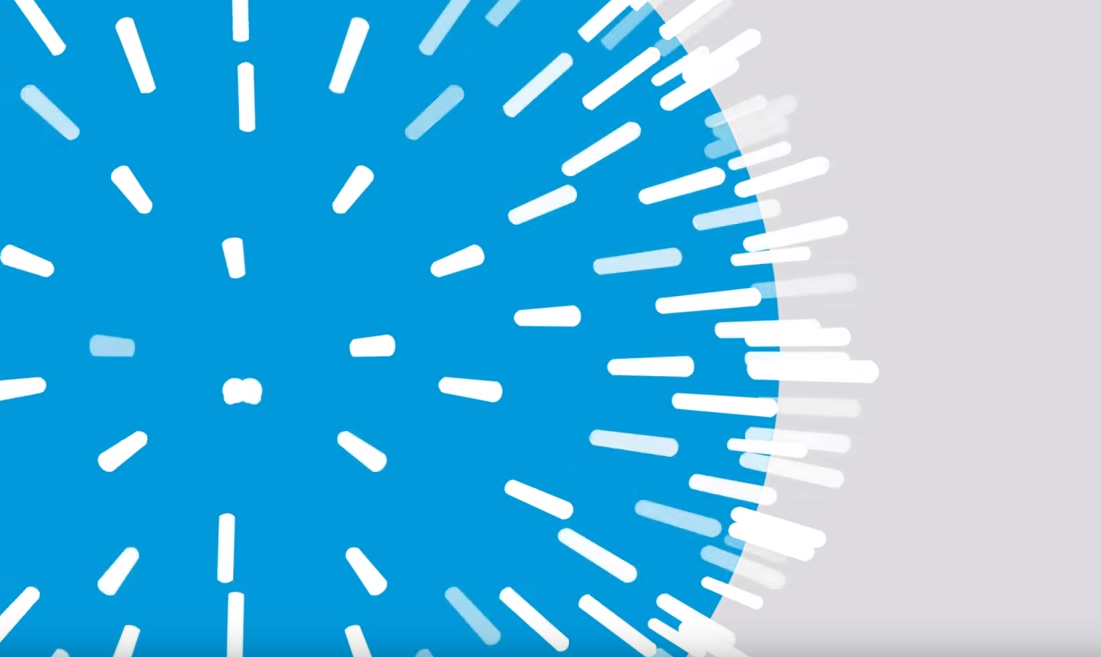 2.KORAK – pričvršćivanje dupliciranih fragmenata na ‘’perlice’’
3.KORAK – ubacivanje perlica u čip
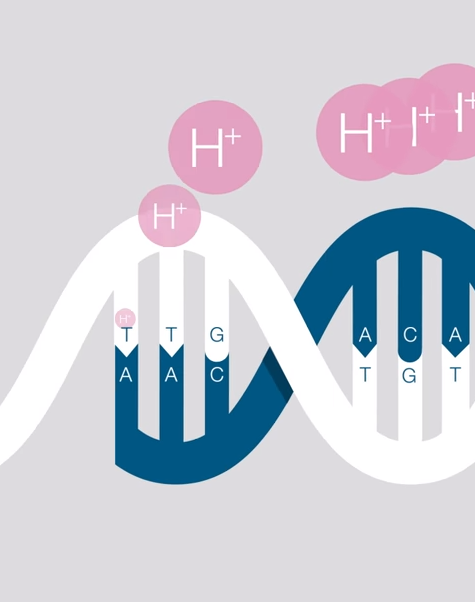 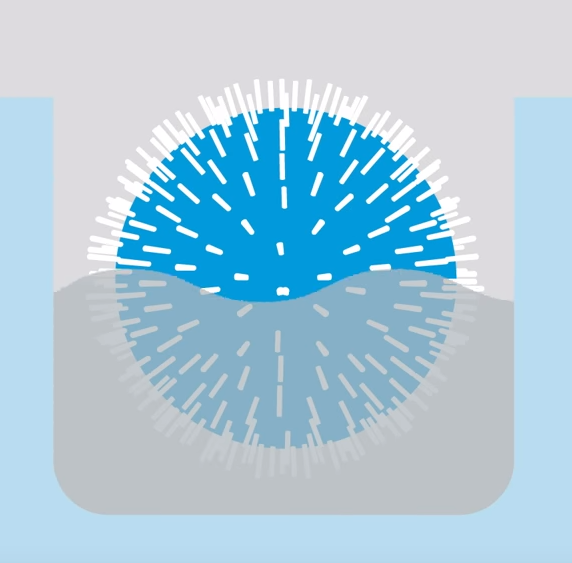 4.KORAK – sparivanje baza + otpuštanje H+
5.KORAK – ako je došlo do otpuštanja H+ dolazi do aktivacije ISFET ioniziraćujeg senzora = dokaz sparivanja